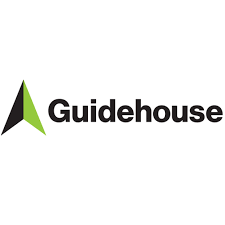 Fuel Substitution Infrastructure Market Study
Stakeholder Presentation

Conducted in Coordination with Guidehouse under the Potential and Goals Study (Group E)
March 5, 2024
Agenda
Introductions (5 min)
Study Overview (15 min)
Study Results (20 min)
Data Tool Demo (20 min)
Q&A (30 min)
2
STudy Overview
Key Research Questions
What percentage of buildings require an infrastructure upgrade to install a fuel substitution measure or combination of fuel substitution measures?
What are the average costs for infrastructure upgrades needed to support the installation of fuel substitution measures?
What other electrification measures (e.g., PV, EV chargers, etc.) have been installed in the past, or will be installed in the future, that will be impacted by fuel substitution infrastructure upgrades?
4
Key Research Tasks
Fuel substitution scenario development
Identify the relevant fuel substitution scenarios to be considered as part of this study
Limited to current list of approved fuel substitution measures
Three web-based survey efforts
Residential Occupant Survey
Nonresidential Customer Survey
Electrician Survey
5
Residential Occupant Survey
Targeted completions with 427 SF and 213 MF occupants
Geographically distributed across CA CZs
Ultimately completed surveys with 395 SF and 160 MF market-rate occupants
Inventory major equipment and fuel types
Presence of EV chargers, solar PV, battery storage
Determine the current electric panel size
Inform fractional attribution assessment
What electrification measures are currently installed, when were they purchased, and in what order?
What electrification measures are of interest moving forward? In what order?
6
Residential Occupant Survey – Panel Calculations
Document current electric panel size
Self-report plus panel photos
Use equipment list to calculate current electrical load
Use 2023 NFPA 70 National Electrical Code load calculations
Calculate remaining panel capacity available
Apply fuel substitution scenarios
Determine which fuel substitution scenarios trigger substantial infrastructure upgrades (i.e., panel upgrade or optimization)
7
Residential Fuel Substitution Scenarios
Replace gas heating equipment with HVAC heat pump(s)
Number of units depends on pre-existing equipment
Heat pump technology dependent on current HVAC distribution system
Conventional cooling equipment also replaced by HVAC heat pumps
Replace gas water heating equipment with HPWH
Number of units depends on pre-existing equipment
Replace gas heating equipment AND water heating equipment with fuel substitution measures
Combination of scenario 1 and 2 where applicable
Replace all eligible gas equipment with fuel substitution measures
HVAC
DHW
Cooktops
Dryers
Pool heaters
8
Nonresidential Customer Survey
Targeted 600 completions
Geographically distributed across CA CZs
Ultimately completed surveys with 579 customers
Verify building type
Determine size of the building/business in question
Determine current electric panel size
Inventory key HVAC, water heating, and cooking equipment
Presence of EV chargers, PV
Inform fractional attribution assessment
What electrification measures are currently installed, when were they purchased, and in what order?
What electrification measures are of interest moving forward? In what order?
9
Nonresidential Customer Survey – Panel Calculations
Document current electric panel size
Self-report plus panel photos
Use 2022 peak demand data to calculate current electrical load
Calculate remaining panel capacity available
Apply fuel substitution scenarios
Determine which fuel substitution scenarios trigger panel upgrades
10
Nonresidential Fuel Substitution Scenarios
Replace gas heating equipment with HVAC heat pump(s)
Number of units depends on pre-existing equipment
Heat pump technology (packaged vs. split) dependent on current HVAC distribution system
Conventional cooling equipment also replaced by HVAC heat pumps
Replace gas water heating equipment with HPWH
Number of units depends on pre-existing equipment
Individual and central HPWH system scenarios
Central systems limited to MF applications
Replace gas fryers with electric fryers
Replace gas convection ovens with electric convection ovens
Replace gas fryers and convection ovens with electric systems
Replace all eligible gas heating and DHW equipment
Replace all eligible gas equipment
HVAC
DHW
Cooking
11
Electrician Survey
Targeted 70 completes
Split between residential and nonresidential
Respondents could answer for both sectors
Sampled from D&B Hoovers licensed electrician list
Completed surveys with 45 residential and 33 nonresidential electricians
Geographically distributed across the state
Provided cost estimates for various fuel substitution scenarios. 
Labor
Materials
Miscellaneous (e.g., permits)
Total
12
Sample Overview
Summary of Survey Completes
Aggregated CA climate zones into climate regions used by the EE Potential and Goals Study
Comparable representation among ‘Hot-Dry’ and ‘Marine’ climate regions
Cold climate region is the smallest but also only represents CZ16
*Excludes 87 completes that were identified as equity customers and are being included in equity infrastructure cost study
14
Residential Results
Residential Analysis Overview and Adjustments
Residential survey results were used to assess the technical need for infrastructure upgrades through panel upgrades or panel optimization
Outputs were adjusted to reflect the fact that not all sites receive panel optimization services when that is technically feasible
Residential electrician survey provided costs for various fuel substitution scenarios
Scenarios focused on SF, but MF questions were used to create an adjustment factor to develop MF costs
Residential electrician survey asked about costs for various optimization strategies
Based on responses the price of a sub-panel was used to inform optimization costs
16
Residential Existing Panel Size Distributions
Predominant panel size is 200A

Other common panel sizes are 100A ,125A, and 150A

A smattering of other rare panel sizes

Most residential panels are located on the exterior of the building
17
Residential Heating Scenario Results
Costs are weighted by outcome results and represent one piece of heating equipment
Infrastructure needs are highest in ‘Marine’ CR for SF and ‘Hot-Dry’ for MF
Split fairly evenly between panel upgrade and panel optimization
Statewide weighted costs per unit of heating equipment
SF - $2,814
MF - $4,020
All - $3,562
18
Residential Water Heating Scenario Results
Costs are weighted by outcome results and represent one piece of water heating equipment
Upgrade needs highest in ‘Marine’ CR for SF and ‘Hot-Dry’ for MF
More panel upgrade needs than panel optimization needs
Statewide weighted costs per unit of water heating equipment
SF - $4,003
MF - $4,927
All - $4,589
19
Residential Multifamily Pricing
Would your cost estimates change if the heat pump was installed in an apartment with its own electrical panel   in the unit?
Asked about MF pricing relative to SF
Mixed results
Lower prices primarily attributed to shorter electrical runs
Higher prices attributed to lack of attic or crawl space access, dealing with landlords/property managers
Weighted average of responses indicates MF is 13% more expensive than SF
By what percent would you increase/decrease your costs for a heat pump installation at an apartment in a multifamily building compared to the single-family estimates provided earlier?
20
Residential Panel Optimization Pricing
Outside of sub-panels, electricians reported never using many of the panel optimization strategies identified in the survey
The team used the sub-panel costs as the value for all optimization pricing in the data tool given this is the strategy that is used in most circumstances
How often do you use each of the following panel optimization options when you have constrained space in a panel?What is the typical cost (labor and materials) associated with the panel optimization options you have experience with?
21
Residential Electrician Pricing Variance
Coefficient of Variation (CV) tells us the relative size of the standard deviation compared to the mean
CV ranges from 0.42 to 0.87 across all residential pricing scenarios
Individual price responses differ from the mean by 42% to 87%, on average, depending on the scenario
CV < 1.0 is indicative of relatively low variability within the responses
22
NonResidential Results
Nonresidential Analysis Overview and Adjustments
Similar to the residential survey, nonresidential survey results were used to assess the technical need for infrastructure upgrades through panel upgrades or panel optimization
Outputs were adjusted to reflect the fact that not all sites receive panel optimization services when that is technically feasible
Nonresidential electrician survey asked about costs for various optimization strategies
Based on responses the price of a sub-panel was used to inform optimization costs
24
Nonresidential Existing Panel Size Distributions
Wide range of existing panel sizes within different building types
Education, industrial, and lodging building types have the largest panel sizes
Most building types have an average panel size between 200A and 400A, suggesting a strong  mix of the two panel sizes
Marine climate region has the largest average panel size
25
Nonresidential Heating Scenario Results
Again, costs represent a weighted average of the scenario outcomes and represent one piece of heating equipment
Infrastructure needs are relatively modest in comparison to residential heating results
Statewide weighted costs
$5,522 per unit of heating equipment
26
Nonresidential Water Heating Scenario Results
Infrastructure needs are substantially higher in the ‘Marine’ and ‘Cold’ climate regions than in the ‘Hot-Dry’ in the water heating scenario
The need for panel upgrades vs. optimization services are split fairly evenly
Statewide weighted costs
$6,956 per unit of water heating equipment
27
Nonresidential Cooking Scenario Results
Infrastructure needs substantial in the cooking scenario with more than half of ‘Hot-Dry’ and ‘Marine’ climate region projects needing a panel upgrade or optimization services
Upgrade needs outweigh optimization needs in this scenario
Statewide weighted costs
$9,211 per unit of cooking equipment
28
Nonresidential Panel Optimization Pricing
Outside of sub-panels, electricians reported never using many of the panel optimization strategies identified in the survey
As with residential, the team used the sub-panel costs as the value for all optimization pricing in the data tool given this is the strategy that is used in most circumstances
How often do you use each of the following panel optimization options when you have constrained space in a panel?What is the typical cost (labor and materials) associated with the panel optimization options you have experience with?
29
Nonresidential Electrician Pricing Variance
Coefficient of Variation (CV) tells us the relative size of the standard deviation compared to the mean
CV ranges from 0.32 to 0.84 across all nonresidential pricing scenarios
Individual price responses differ from the mean by 32% to 84%, on average, depending on the scenario
CV < 1.0 is indicative of relatively low variability within the responses
30
Regression Overview and Results
Regression Methodology
Explored the relationship of various inputs on the likelihood of needing substantial infrastructure work (e.g., panel upgrade or optimization)
Ran a two-stage analysis to understand drivers of the panel upgrade/optimization outcome
Stage 1: correlation analysis to understand the extent and direction of individual relationships of variables of interest and panel upgrade/optimization outcome
Stage 2: multivariate regression to assess combined relationship between variables of interest and panel upgrade/optimization outcome
Multivariate approach is more appropriate for explaining the outcome as it accounts for a variety of customer characteristics that interact to affect the outcome
32
Residential Multivariate Regression Results
Age of home and climate region are the best predictors of panel upgrade/optimization outcome
Older homes (primarily 1976-1999) much more likely than newer homes (2000 or later) 
1.7 – 2.1x more likely
Marine climate region much more likely than cold region
2.1 – 3.8x more likely

Baseline equipment is also a statistical predictor though less influential than age of home or climate region
Homes with existing AC 1.3x more likely to need upgrade
33
Nonresidential Multivariate Regression Results
Multivariate results for nonresidential are more limited in terms of explaining what is driving the need for infrastructure upgrades
This is likely driven by the wide diversity of buildings within the nonresidential market. Even within a specific building type (e.g., Healthcare), we can see a huge range of building sizes, technologies, etc. 
Climate region and the presence of existing electrical heating/water heating equipment do exhibit statistically significant relationships with the panel upgrade/optimization outcome
34
Key Takeaways
Key Takeaways
Infrastructure upgrade needs are significant in the residential sector
Statewide results, weighted by climate region and building type, indicate 27% to 41% of housing units, depending on the scenario, are likely to receive a panel upgrade to accommodate fuel substitution measures
Another 19% to 27% are likely to receive panel optimization services
The costs associated with residential fuel substitution measures are substantial
Simple connection costs exceed $1,000 
Optimization services start above $3,500 
Panel upgrade costs exceed $5,000
36
Key Takeaways Cont.
Nonresidential infrastructure upgrade needs are also substantial, though the needs vary quite a bit by scenario
Statewide results, weighted by building type, suggest that more than 40% of sites are likely to need a panel upgrade in the ‘Heating and DHW’ and ‘Cooking Only’ scenarios
Under these same scenarios, 27% of sites and 15% of sites, respectively, are likely to require panel optimization services
Under the ‘Heating Only’ scenario, the percentage of sites likely need a panel upgrade (12%) or panel optimization services (7%) are low compared to all other scenarios
The costs associated with these needs are substantial
Simple connection costs exceed $2,000 
Optimization services start above $4,500 
Panel upgrade costs exceed $13,000
37
Future Research Opportunities
Conduct site visits to refine the electrical panel load and remaining capacity calculations
More accurate assessment of current electric equipment and wattages
Particularly valuable for nonresidential buildings
Conduct more thorough cost research
Consider validating cost data through alternative approaches such as mystery shopping visits or contractor bid templates
Focus future research efforts on measures/building types with the largest infrastructure needs
38
Data Tool Demo
Questions?


Contact:
Zack Tyler
ztyler@opiniondynamics.com
617-301-4611